ロゴマーク
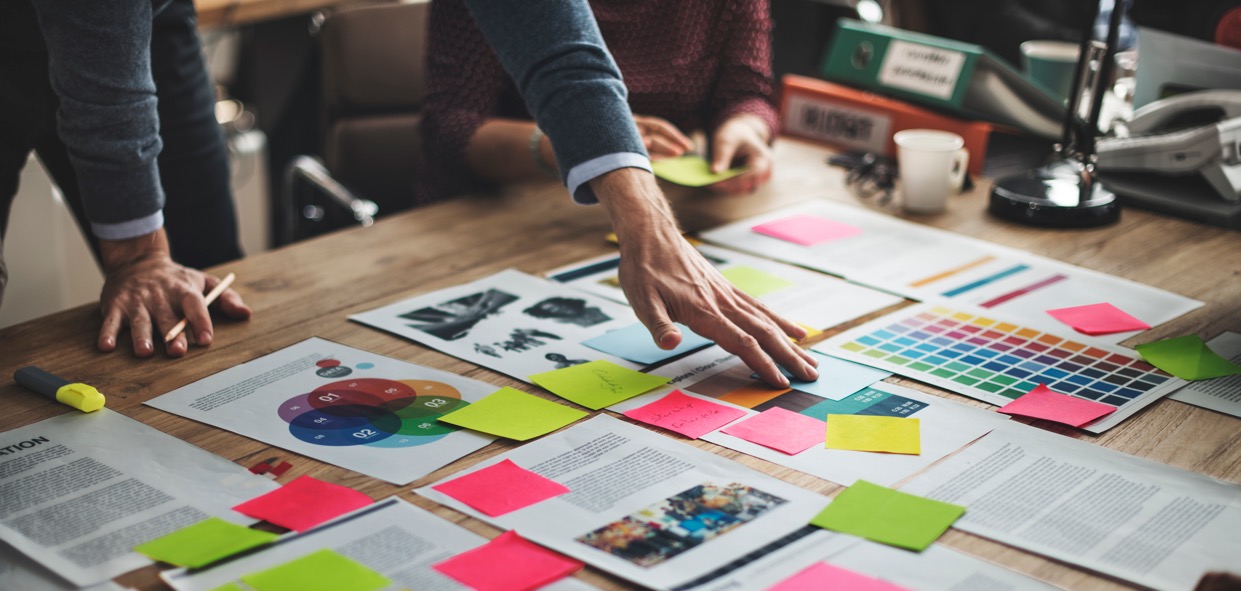 ○○業務の効率化・コスト削減ができる
○○に特化した
○○○○○○サービス
このような課題はありませんか？
○○業務に時間がかかり、○○のコストがかかる…
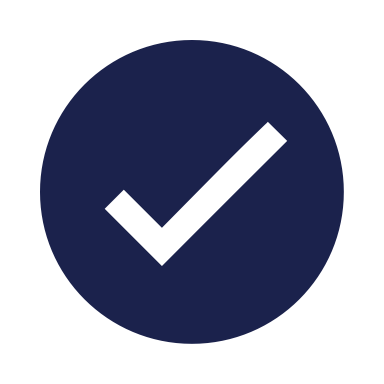 ○○管理が大変でリソースが不足。本来の業務に集中できない…
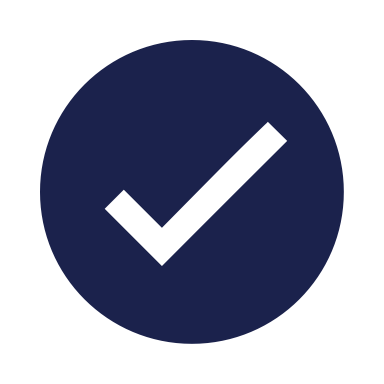 ○○で新規顧客を獲得したいが、成果につながらない…
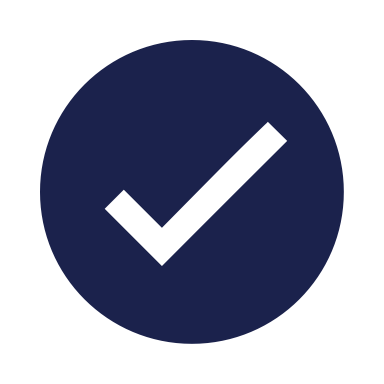 ○○○○○○サービスは
○○業務の効率化・コスト削減ができます
特長1
特長2
特長3
icon
icon
icon
○○○○で
コスト削減
○○○○で
作業効率アップ
○○○○で
売上拡大
サービス内容や機能をふまえて特長を3つ挙げる。前述の「よくある課題」に対して解決できることを記載する。
サービス内容や機能をふまえて特長を3つ挙げる。前述の「よくある課題」に対して解決できることを記載する。
サービス内容や機能をふまえて特長を3つ挙げる。前述の「よくある課題」に対して解決できることを記載する。
ロゴマーク
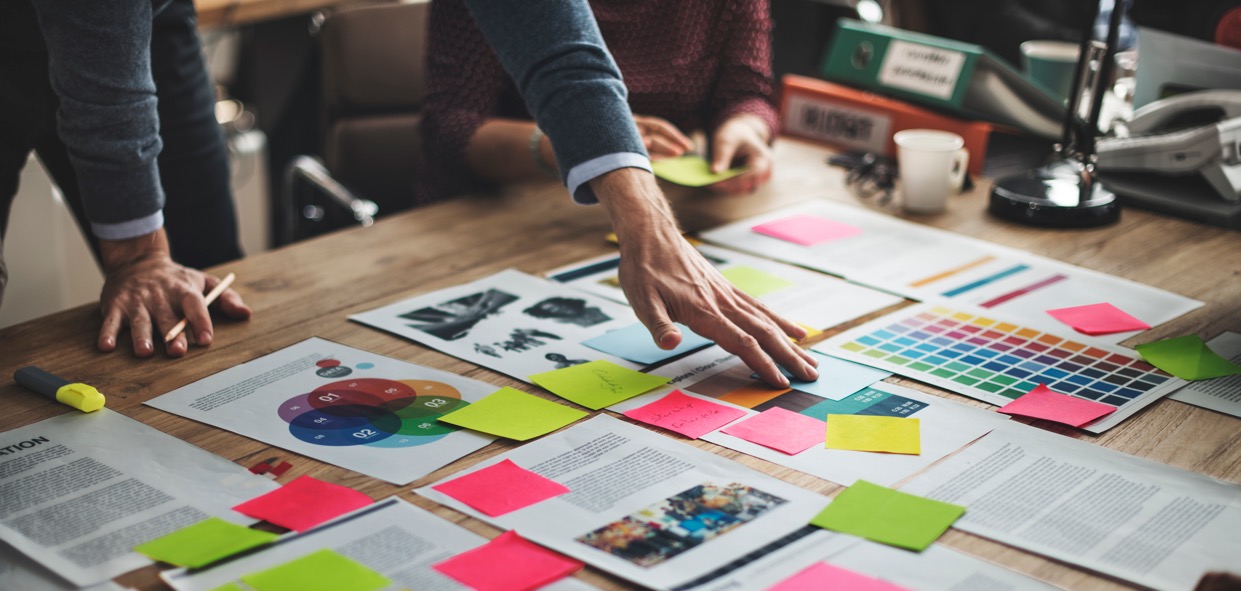 ○○業務の効率化・コスト削減ができる
○○に特化した
○○○○○○サービス
このような課題はありませんか？
○○業務に時間がかかり、○○のコストがかかる…
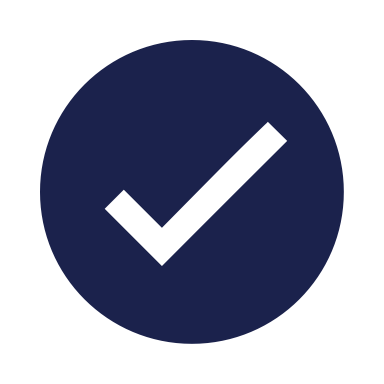 ○○管理が大変でリソースが不足。本来の業務に集中できない…
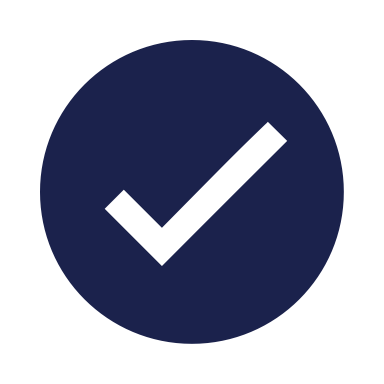 ○○で新規顧客を獲得したいが、成果につながらない…
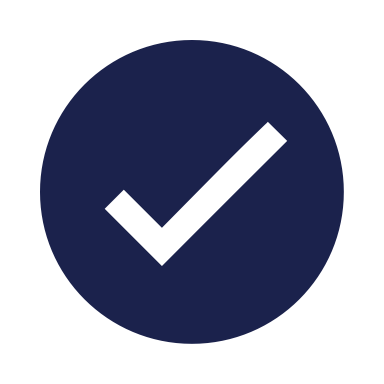 ○○○○○○サービスは
○○業務の効率化・コスト削減ができます
STEP1
STEP2
STEP3
icon
icon
icon
○○の課題を
ヒアリング
○○のご提案
○○をサポート
○○○○の
レポート作成
主なサービス内容
サービスのサポート範囲や機能などを記載
サービスのサポート範囲や機能などを記載
サービスのサポート範囲や機能などを記載
サービスのサポート範囲や機能などを記載
サービスのサポート範囲や機能などを記載
サービスのサポート範囲や機能などを記載
お客様の声
写真
写真
写真
○○の効率化で
本来の業務に集中できた
○○の質が向上し、
売上○倍を達成
作業の効率化で○○%の
コスト削減に成功
株式会社○○○○○○
株式会社○○○○○○
株式会社○○○○○○
業種：○○○／従業員数：0,000名
業種：○○○／従業員数：0,000名
業種：○○○／従業員数：0,000名
導入実績
支援企業
ロゴマーク
支援企業
ロゴマーク
支援企業
ロゴマーク
支援企業
ロゴマーク
支援企業
ロゴマーク
支援企業
ロゴマーク
支援企業
ロゴマーク
支援企業
ロゴマーク
FAQ
株式会社○○○○○
0123-456-7890（受付：平日00:00〜00:00）
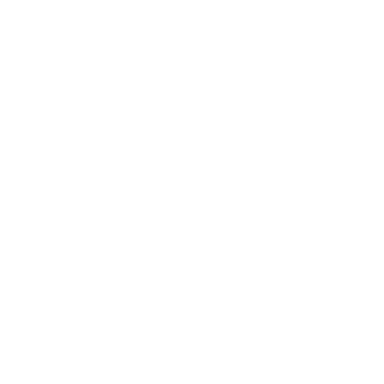 E-Mail. xxxxxxxxxx@yyyyy.co.jp
〒000-0000
東京都○○○区○○○○一丁目○○○○ビル○階
URL：https://xxxxxxxxxxx.co.jp
サービスの特長
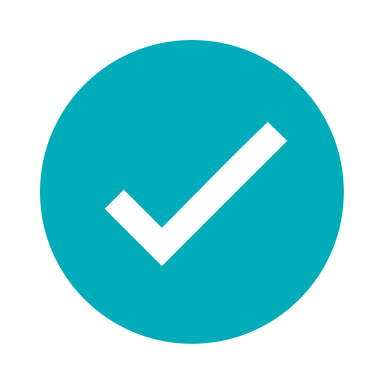 ○○○○でコスト削減
icon
サービス内容や機能をふまえて特長を3つ挙げる。
前述の「よくある課題」に対して解決できることを記載する。
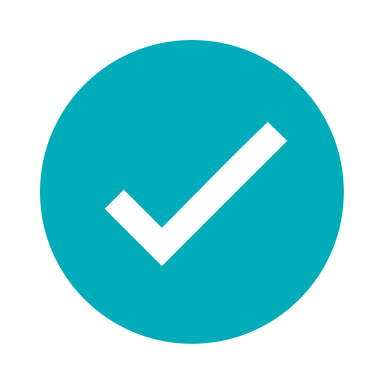 ○○○○で作業効率アップ
icon
サービス内容や機能をふまえて特長を3つ挙げる。
前述の「よくある課題」に対して解決できることを記載する。
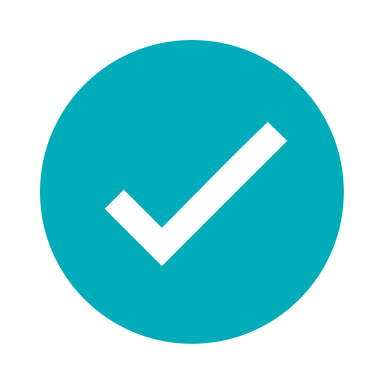 ○○○○で売上拡大
icon
サービス内容や機能をふまえて特長を3つ挙げる。
前述の「よくある課題」に対して解決できることを記載する。
FAQ
株式会社○○○○○
0123-456-7890（受付：平日00:00〜00:00）
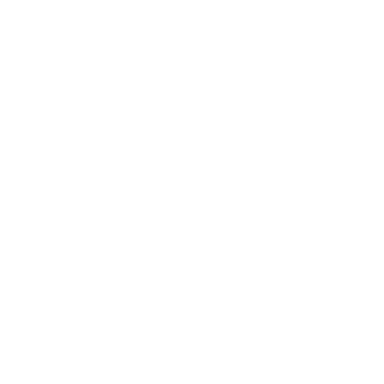 E-Mail. xxxxxxxxxx@yyyyy.co.jp
〒000-0000
東京都○○○区○○○○一丁目○○○○ビル○階
URL：https://xxxxxxxxxxx.co.jp
お客様の声
写真
写真
写真
○○の効率化で
本来の業務に集中できた
○○の質が向上し、
売上○倍を達成
作業の効率化で○○%の
コスト削減に成功
株式会社○○○○○○
株式会社○○○○○○
株式会社○○○○○○
業種：○○○／従業員数：0,000名
業種：○○○／従業員数：0,000名
業種：○○○／従業員数：0,000名
導入実績
支援企業
ロゴマーク
支援企業
ロゴマーク
支援企業
ロゴマーク
支援企業
ロゴマーク
支援企業
ロゴマーク
支援企業
ロゴマーク
支援企業
ロゴマーク
支援企業
ロゴマーク
料金
料金体系
初期費用 00万円（税別）
サービス利用料  5万円/月〜（税別）
※ 初期費用は○○○○の導入にかかる費用です。導入後はサービス利用料のみ発生します。※サービス利用料はプランにより変動します。
プラン A
プラン C
プラン B
○○○○な企業向け
○○○○な企業向け
○○○○な企業向け
5万円/月〜
30万円/月〜
10万円/月〜
サポート内容１
サポート内容２
サポート内容３
サポート内容４
サポート内容１
サポート内容２
サポート内容３
サポート内容４
サポート内容１
サポート内容２
サポート内容３
サポート内容４
※ ○○○○をご希望の方は別途費用がかかります。詳しくはお問い合わせ窓口でご相談ください。
株式会社○○○○○
0123-456-7890（受付：平日00:00〜00:00）
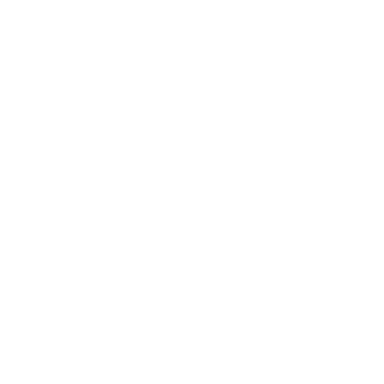 〒000-0000
東京都○○○区○○○○一丁目○○○○ビル○階
E-Mail. xxxxxxxxxx@yyyyy.co.jp
URL：https://xxxxxxxxxxx.co.jp
サービスの特長
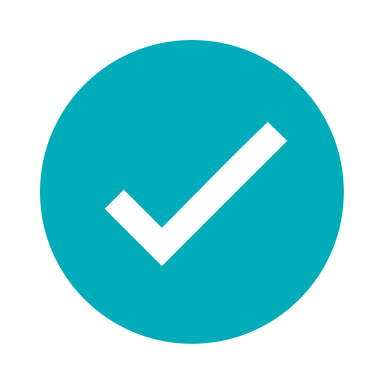 ○○○○でコスト削減
icon
サービス内容や機能をふまえて特長を3つ挙げる。
前述の「よくある課題」に対して解決できることを記載する。
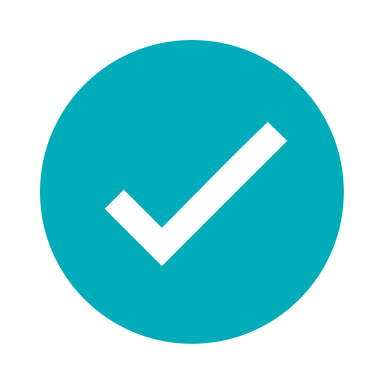 ○○○○で作業効率アップ
icon
サービス内容や機能をふまえて特長を3つ挙げる。
前述の「よくある課題」に対して解決できることを記載する。
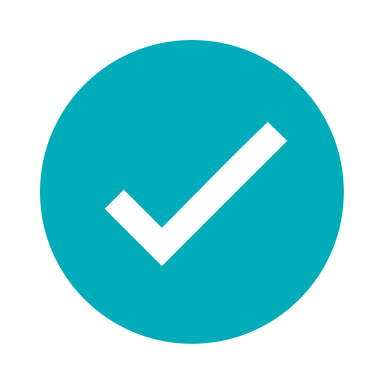 ○○○○で売上拡大
icon
サービス内容や機能をふまえて特長を3つ挙げる。
前述の「よくある課題」に対して解決できることを記載する。
料金
料金体系
初期費用 00万円（税別）
サービス利用料  5万円/月〜（税別）
※ 初期費用は○○○○の導入にかかる費用です。導入後はサービス利用料のみ発生します。※サービス利用料はプランにより変動します。
プラン A
プラン C
プラン B
○○○○な企業向け
○○○○な企業向け
○○○○な企業向け
5万円/月〜
30万円/月〜
10万円/月〜
サポート内容１
サポート内容２
サポート内容３
サポート内容４
サポート内容１
サポート内容２
サポート内容３
サポート内容４
サポート内容１
サポート内容２
サポート内容３
サポート内容４
※ ○○○○をご希望の方は別途費用がかかります。詳しくはお問い合わせ窓口でご相談ください。
株式会社○○○○○
0123-456-7890（受付：平日00:00〜00:00）
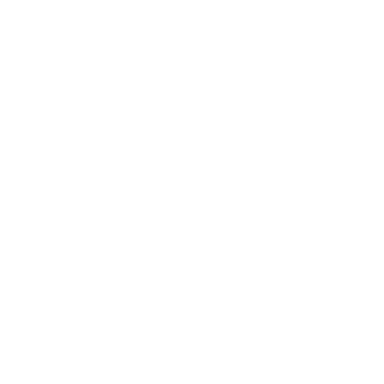 〒000-0000
東京都○○○区○○○○一丁目○○○○ビル○階
E-Mail. xxxxxxxxxx@yyyyy.co.jp
URL：https://xxxxxxxxxxx.co.jp
お客様の声
写真
写真
写真
○○の効率化で
本来の業務に集中できた
○○の質が向上し、
売上○倍を達成
作業の効率化で○○%の
コスト削減に成功
株式会社○○○○○○
株式会社○○○○○○
株式会社○○○○○○
業種：○○○／従業員数：0,000名
業種：○○○／従業員数：0,000名
業種：○○○／従業員数：0,000名
導入実績
支援企業
ロゴマーク
支援企業
ロゴマーク
支援企業
ロゴマーク
支援企業
ロゴマーク
支援企業
ロゴマーク
支援企業
ロゴマーク
支援企業
ロゴマーク
支援企業
ロゴマーク
モニター企業を募集中
先着
00社
先着〇社限定でモニター企業様を募集いたします。
モニター企業様には特別条件にてサービスを提供させていただきます。
募集期間
202◯年◯月◯日〜 ◯月◯日
応募締め切り
対象
弊社がサービスをご案内した企業様
00月00日(曜)
内容
特別条件でのサービス提供
(受付)00:00〜00:00
申込方法
担当までお問い合わせください
※ 先着順でのお申し込み受付となります。
株式会社○○○○○
0123-456-7890（受付：平日00:00〜00:00）
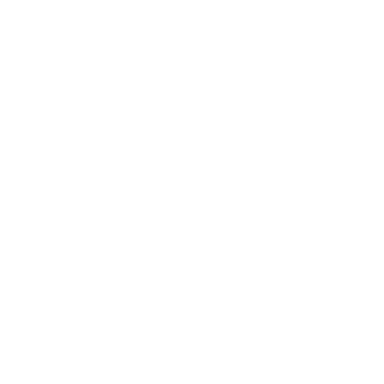 〒000-0000
東京都○○○区○○○○一丁目○○○○ビル○階
E-Mail. xxxxxxxxxx@yyyyy.co.jp
URL：https://xxxxxxxxxxx.co.jp
サービスの特長
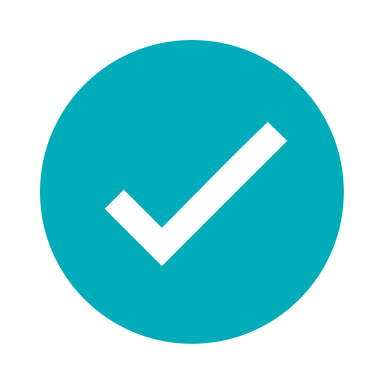 ○○○○でコスト削減
icon
サービス内容や機能をふまえて特長を3つ挙げる。
前述の「よくある課題」に対して解決できることを記載する。
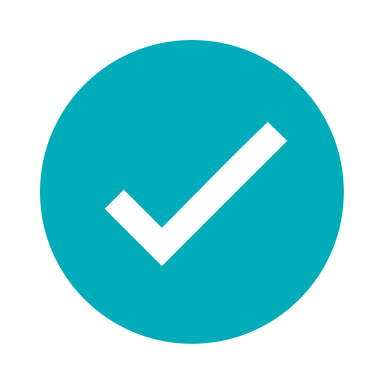 ○○○○で作業効率アップ
icon
サービス内容や機能をふまえて特長を3つ挙げる。
前述の「よくある課題」に対して解決できることを記載する。
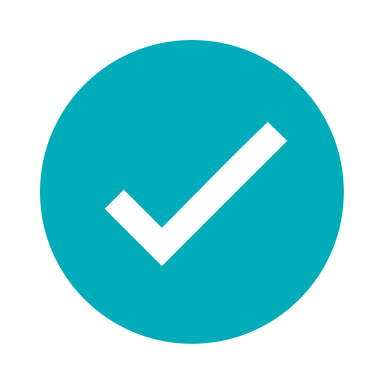 ○○○○で売上拡大
icon
サービス内容や機能をふまえて特長を3つ挙げる。
前述の「よくある課題」に対して解決できることを記載する。
モニター企業を募集中
先着
00社
先着〇社限定でモニター企業様を募集いたします。
モニター企業様には特別条件にてサービスを提供させていただきます。
募集期間
202◯年◯月◯日〜 ◯月◯日
応募締め切り
対象
弊社がサービスをご案内した企業様
00月00日(曜)
内容
特別条件でのサービス提供
(受付)00:00〜00:00
申込方法
担当までお問い合わせください
※ 先着順でのお申し込み受付となります。
株式会社○○○○○
0123-456-7890（受付：平日00:00〜00:00）
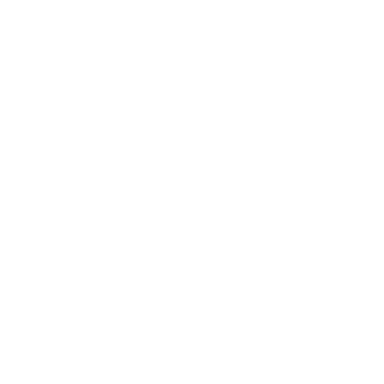 〒000-0000
東京都○○○区○○○○一丁目○○○○ビル○階
E-Mail. xxxxxxxxxx@yyyyy.co.jp
URL：https://xxxxxxxxxxx.co.jp